SVILUPPO PRENATALE
& PRIME COMPETENZE NEONATALI
CORSO DI PSICOLOGIA DELLO SVILUPPO 2020-2021
Dott.ssa Claudia Caprin – Università Milano-Bicocca
Modalita’ Primitive di Azione e sviluppo motorioparte 2b
RIFLESSI
DEFINIZIONE: «… sono meccanismi di sopravvivenza geneticamente tramandati che permettono ai bambini di rispondere al loro ambiente attraverso l’adattamento prima ancora di cominciare ad apprendere» (Santrock et al. P.124)
ELENCO DEI RIFLESSI
ELENCO DEI RIFLESSI
RIFLESSO DI MORO
L’esaminatore produce un rumore improvviso o tiene in braccio B e lascia cadere di pochi centimetri la testa. 
B ALLARGA LE BRACCIA E POI LE STRINGE INSIEME VERSO LA PARTE MEDIANA DELLA TESTA
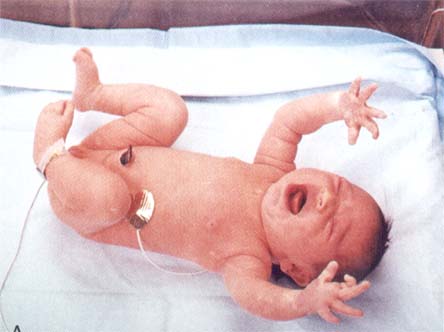 video 1
RIFLESSO DI PRENSIONE
L’esaminatore inserisce un dito o una matita nel palmo della mano di B.

B AFFERRA IL DITO 
O L’OGGETTO 
CON FORZA
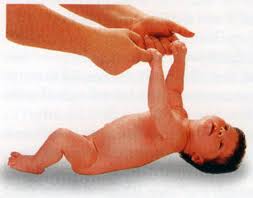 Video 2
RIFLESSO DI DEAMBULAZIONE
B viene tenuto diritto mentre l’esaminatore lo sposta in avanti e lo fa piegare da un lato

B FA QUALCHE MOVIMENTO COME STESSE CAMMINANDO
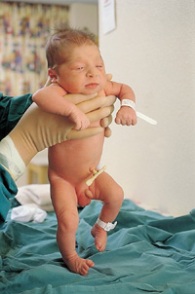 RIFLESSO DI RICERCA DEL CIBO
L’esaminatore stimola B in un angolo della bocca o della guancia

B GIRA LA TESTA VERSO IL DITO APRE LA BOCCA E CERCA DI SUCCHIARE
Video 3
RIFLESSO DI SUZIONE
L’esaminatore inserisce un dito nella bocca 
di B

B COMINCIA A SUCCHIARE
TUTTAVIA
NON TUTTI I COMPORTAMENTI DEL NEONATO SONO ATTIVAZIONE DI COMPORTAMENTI MOTORI DI TIPO RIFLESSO (e neppure quando lo sono possono essere considerate di tipo motorio)
	(attenzione: Piaget supponeva il contrario come Pavlov e Watson)
ATTENZIONE A TUTTI GLI ALTRI: sia che si tratti di comportamenti riflessi di altro tipo ( es. strumenti di segnalazione sociale: pianto sorriso) o non rilessi
SVILUPPO
MOTORIO
IMPORTANTE:
Per la comprensione del funzionamento della mente di b. durante la prima infanzia è necessario considerare 2 fenomeni: 

PERCEZIONE INTERMODALE: 
COPPIA PERCETTIVO-MOTORIA
PERCEZIONE INTERMODALE:
« integrazione delle informazioni provenienti da due o più modalità sensoriali» (es. vista con tatto o con udito) 
Contrariamente a ciò che si credeva in passato (es. Piaget) alcune forme di percezione intermodale sono presenti già nei neonati: girano occhi e testa in direzione di un suono
Tuttavia durante i primi 6 faticano nel collegare informazioni provenienti da diverse modalità sensoriali, ma da tale età riescono sempre più a creare le associazioni mentali necessarie
COPPIA PERCETTIVO-MOTORIA
«La distinzione fra percepire ed agire è sato un argomento principe della psicologia per lungo tempo. Tuttavia un gruppo di esperti dello sviluppo percettivo e motorio si domandano se questa distinzione abbia senso di per sé»
TEORIA DEI SISTEMI DINAMICI (THELEN): assunto Gibson e sostenuto dalla teoria dei sistemi-dinamici
    «l’azione può guidare la percezione e la percezione può guidare l’azione» SONO QUINDI DA CONSIDERARE AGENTI IN COPPIA
Teoria Sistemi Dinamici
I modelli «riconducibili alla … teoria dei sistemi dinamici hanno portato all’estemo la visione secondo la quale che lo sviluppo motorio ma anche cognitivo, è un prodotto dell’interazione bidirezionale fra B. e A. … l’influenza di A. viene in questo caso intesa a livelli diversi e molteplici, da quello più microscopico relativo alle interazioni fra geni e ambiente, da quello più microscopico relativo alle interazioni tra i tessuti muscolari e le strutture ossee coinvolte nell’esecuzione di un movimento, a quello più macroscopico che chiama in causa la forza di gravità cui è sottoposto il nostro corpo che si muove nello spazio» 
(Macchi Cassia et al., p. 27)
SVILUPPO PRENATALE & 
PRIME COMPETENZE NEONATALI
CORSO DI PSICOLOGIA DELLO SVILUPPO 2020-2021
Dott.ssa Claudia Caprin – Università Milano-Bicocca
Capacità di Apprendimentop.2c
MEMORIA
« E’ la capacità di immagazzinare, conservare e recuperare informazioni»
Non esisterebbe vita psichica se il passato non sopravvivesse ed in qualche modo non influenzasse gli eventi attuali
«la memoria diventa …la struttura psichica che organizza l’aspetto temporale del comportamento» Canestrari, 1984
APPRENDIMENTO
« modificazione del comportamento sulla base dell’esperienza»

Spesso è stato utilizzato per dimostrare la presenza della capacità mnestica
SISTEMI DI MEMORIA
Esistenza di SISTEMI DI MEMORIA multipli e dissociabili:

MEMORIA DI LAVORO

MEMORIA A LUNGO TERMINE: 
- memoria dichiarativa (esplicita)
- memoria non dichiarativa (implicita)
Memoria Esplicita
Memoria episodica
Memoria Autobiografica
Memoria semantica
Memoria Implicita
Memoria procedurale: conoscenze percettive e abilità motorie; 
Apprendimento associativo e  tramite   condizionamento; 
Priming;
Alla nascita
Gli studi di DeCasper hanno evidenziato come il neonato possieda conoscenze mnestiche		TUTTAVIA 
Lo sviluppo di tale capacità avviene per tutta l’infanzia e la fanciullezza
Il processo di sviluppo non è uguale per tutti i tipi di memoria: sia il periodo necessario allo sviluppo di una traccia di memoria che la durata di ritenzione della traccia dipendono dal tipo di memoria che viene esaminato
Sviluppo memoria implicitaStudio di Rovee-Collier (1997)
Studio sul condizionamento dello scalciare
- B di 2 mesi e 3 mesi con un nastro alla caviglia
1- registrazione del comportamento spontaneo
2- il nastro alla caviglia viene collegato ad una giostrina che si muove con lo scalciare di B
3- viene scollegata la giostrina e registrato il comportamento
 LA DIFFERENZA FRA IL RITMO DELLO SCALCIARE FRA 1 e 3 DA UNA MISURA DEL RICORDO A BREVE TERMINE DELLA CONTINGENZA SCALCIARE-MOVIMENTO GIOSTRINA
Sviluppo memoria implicitaStudio di Rovee-Collier (1997)
La durata della ritenzione della traccia di memoria viene misurata a qualche giorno di distanza mettendo il nastro al piedino e confrontando la differenza nel ritmo dello scalciare con e senza nastro
- A 2 mesi: è presente una traccia per un breve periodo
- A 3 mesi: il ricordo è presente fino a 2 giorni dopo e per alcuni fino a 8
Da studi condotti con il paradigma della giostrina è emerso che
La durata delle traccia mnestica aumenta in modo lineare con l’età
Il tempo necessario per l’immagazzinamento dell’informazione diminuisce con l’età 
(2 mesi=3-6 min; 3 mesi=2-3 min; 6 mesi=1 min)
La capacità di rievocare il ricordo nei B piccoli (2-6 mesi) è limitata alla presentazione di stimoli identici ciò non è più vero per quelli più grandi
(Macchi-Cassia et al, p.49-50)
COMPETENZE NEONATALI
Parte 2d
CORSO DI PSICOLOGIA DELLO SVILUPPO 2012-2013
Dott.ssa Claudia Caprin – Università Milano-Bicocca
Imitazione neonatale
B di pochi giorni di vita o poche settimane sono in grado di imitare movimenti del volto
Come sorridere, spalancare la bocca, tirare fuori la lingua, eccetera (Meltzoff & Moore, 1997)
Video 4
Video 5
Imitazione differita
A 6 settimane i B sono in grado di riprodurre alcune espressioni facciali imitate anche dopo 24 ore
A 6 mesi i B sono in grado di riprodurre azioni imitate dopo 24 ore
RIASSUMENDO
Continuità nello sviluppo durante il primo anno di vita
Gli studi riguardanti la prima infanzia hanno dimostrato che : 
Il primo anno di vita è un periodo di attivo sviluppo su cui incidono contemporaneamente fattori biologici, ambientali e di interazione fra i due 
La mente di B. si sviluppa contemporaneamente alla maturazione biologica in interazione con l’ambiente, in primis di tipo sociale
Le traiettorie dei destini individuali si tracciano grazie all’esperienze non condivise e b. sviluppa le diverse abilità di base  in diversi contesti e grazie ai principi dell’apprendimento
La mente del neonato non è una tabula rasa
Maturazione organica e caratteristiche biologiche della nostra specie
Rapido Sviluppo SNC e periferico: alla base dello sviluppo delle diverse abilità sia base che complesse (vedi memoria o sviluppo motorio)

Evidenziazione di tendenze universali di comportamento umano 

Evidenziazione di tendenze universali di motivazioni umane primarie: es. socialità